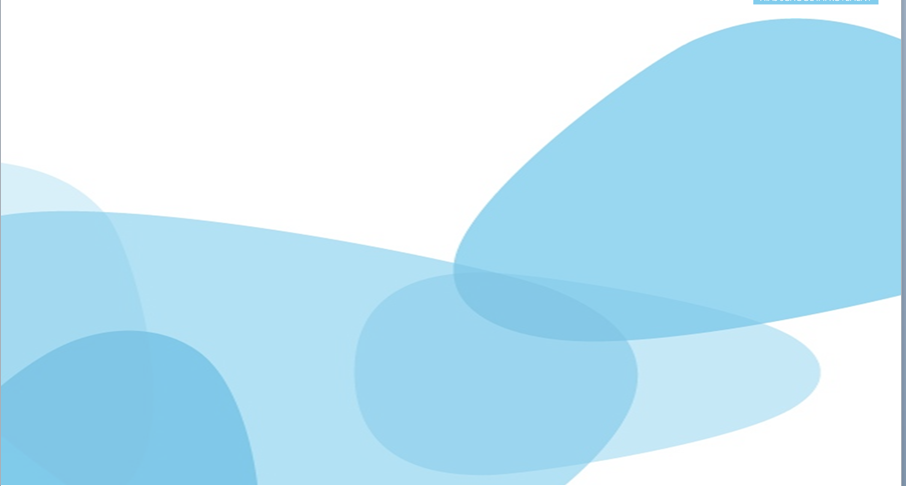 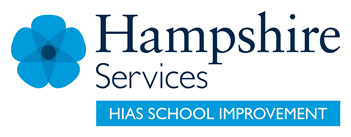 HIAS Blended Learning Resource
Year 6
Measurement
Solve problems involving the calculation and conversion of units of measure, using decimal notation up to three decimal places where appropriate in the context of capacity, length and volume.
HIAS maths  Team
Spring 2021
Final version

© Hampshire County Council
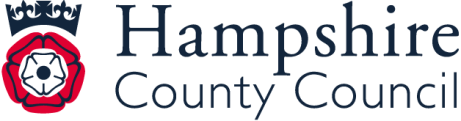 HIAS Blended Learning Resource
These slides are intended to support teachers and pupils with a blended approach to learning, either in-class or online. The tasks are intended to form part of a learning journey and could be the basis of either one lesson or a short sequence of connected lessons. 
The 4-step Polya model for problem solving has been used to provide a structure to support reasoning. Teachers may need to use more or fewer steps to support the range of learners in their class.
Teachers should delete, change and add slides to suit the needs of their pupils. Extra slides with personalised prompts and appropriate examples based on previous teaching may be suitable. When changing the slide-deck, teachers should consider:
Their expectations for the use of representations such as bar models, number lines, arrays and  diagrams.
Which strategies and methods pupils should use and record when solving problems or identifying solutions. This could include a range of informal jottings and diagrams, the use of tables to record solutions systematically and formal or informal calculation methods.
Teachers may also wish to record a ‘voice over’ to talk pupils through the slides.
HIAS Blended Learning Resource
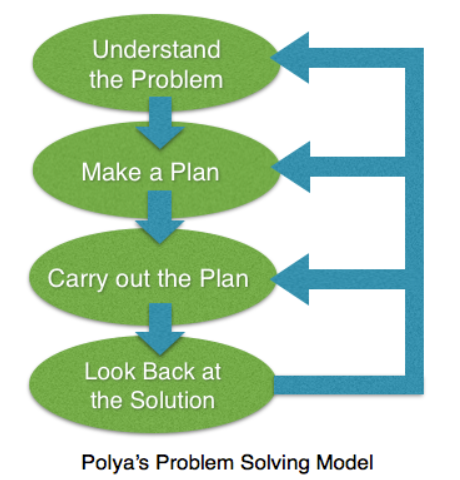 1945 George Polya published  ‘How To Solve It’ 2nd ed., Princeton University Press, 1957, ISBN 0-691-08097-6.
HIAS Blended Learning Resource
Solve problems involving the calculation and conversion of units of measure, using decimal notation up to three decimal places where appropriate in the context of capacity, length and volume.
A jug holds 1.5 litres of juice. 
Bobby drinks 0.32 litres, Kelly drinks 450ml, Helen drinks ¼ of a litre and Mary drinks 245ml.

How much juice is left in the jug?
HIAS Blended Learning Resource
Understand the problem
The measuring jug holds 1.5 litres of juice and four people drink some juice from the jug.

Key fact: Bobby drinks 0.32 litres of juice.

Key fact: Kelly drinks 450ml of juice.

Key fact: Helen drinks ¼ of a litre of juice.

Key fact: Mary drinks 245ml of juice.

Key fact: There are 1000ml in a litre.

The answer is the amount of juice left in the jug. The answer will be in ml.
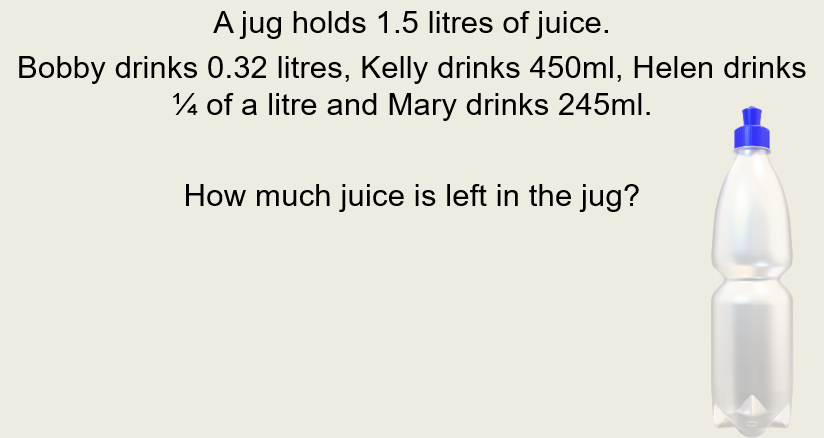 HIAS Blended Learning Resource
Make a Plan
Step 1: Knowing that 1 litre is equal to 1000 millilitres, find out what a quarter of a litre is.

Step 2: Convert the remaining measurements to be in the same unit of measure.

Step 3: Add together the amount of juice drunk by the four people.

Step 4: Subtract the total amount of juice drunk from 1.5 litres to find out how much juice is left in the jug.
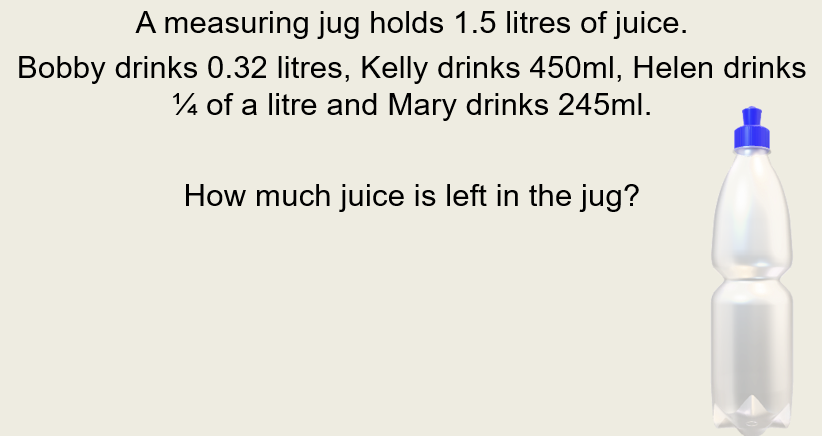 Converting measure – Key facts
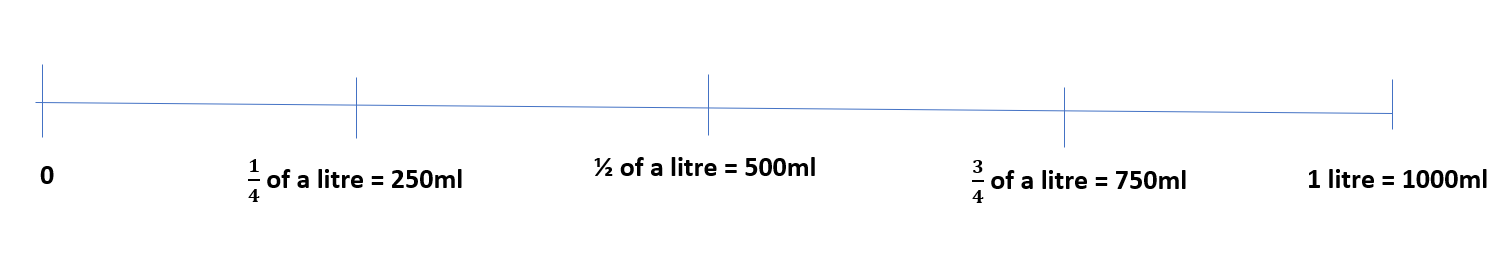 Step 1 – Find a quarter of a litre
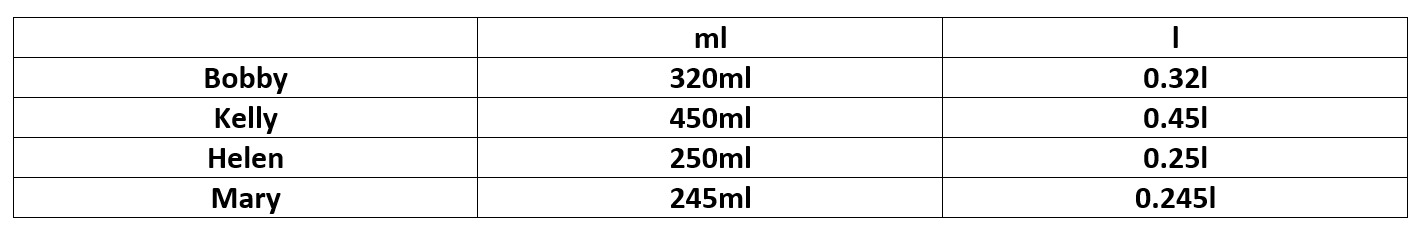 Step 2 – Convert the measurements into the same unit of measure
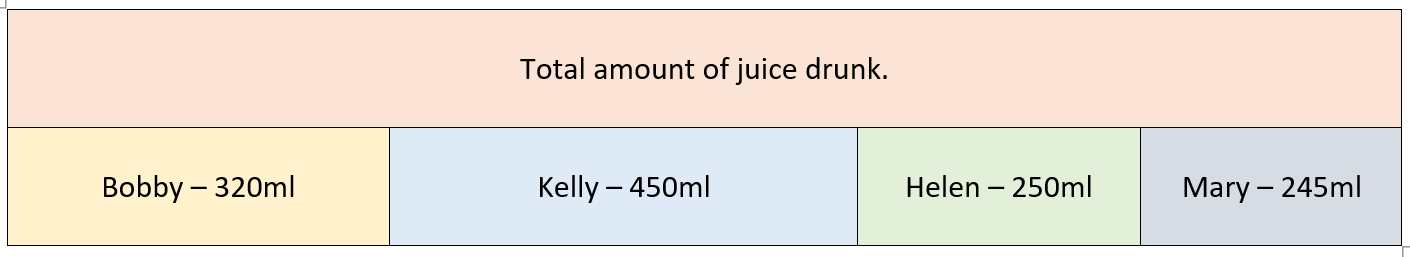 Step 3 – Find the total amount of juice drank by the four people.
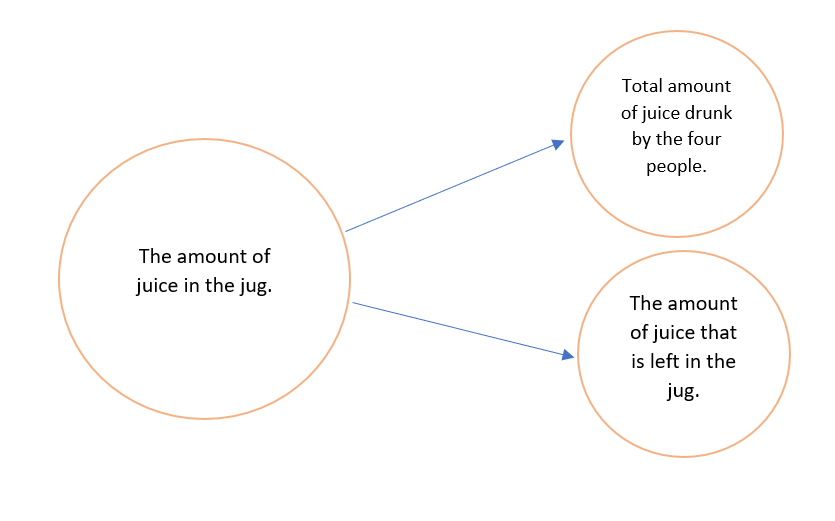 Step 4 – Subtract the amount of juice drank from the amount of juice in the jug to find out how much juice is left in the jug.
HIAS Blended Learning Resource
Carry out your plan: show your reasoning
Step 1: Knowing that 1 litre is equal to 1000 millilitres, find out what a quarter of a litre is.
¼ of a 1000 = 250. 
¼ of a litre (1000ml)  = 250ml

Step 2: Convert the remaining measurements to be in the same unit of measure.
I am going to convert all the measurements to ml.
Bobby drunk 320ml, Kelly drunk 450ml, Helen drunk 250ml and Mary drunk 245ml.
1.5 litres = 1500ml

Step 3: Add together the amount of juice drunk by the four people.
320ml + 450ml+ 250ml + 245ml = 1265ml

Step 4: Subtract the total amount of juice drunk from 1.5 litres to find out how much juice is left in the jug.
1500ml – 1265ml = 235ml

There is 235ml of juice left in the jug.
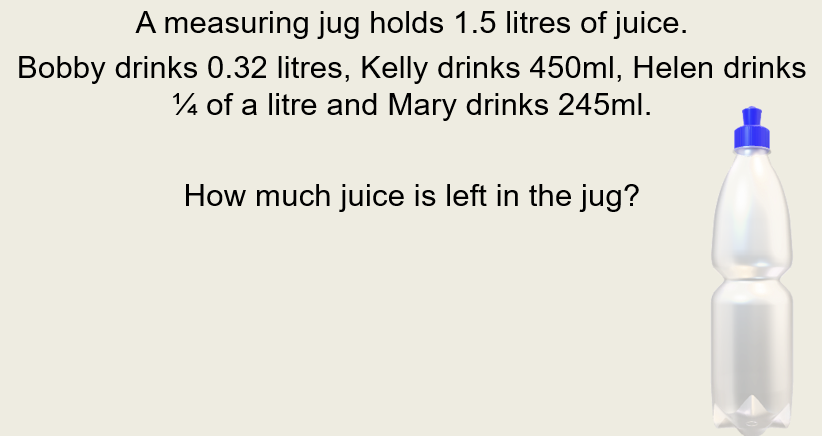 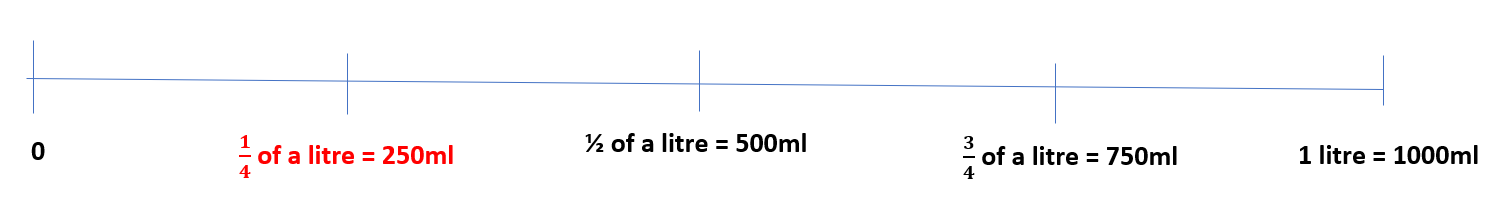 Step 1:
 ¼ of a litre = 250ml
Step 2: Convert the measurements into the same unit of measure. 
1000 millilitres = 1 litre
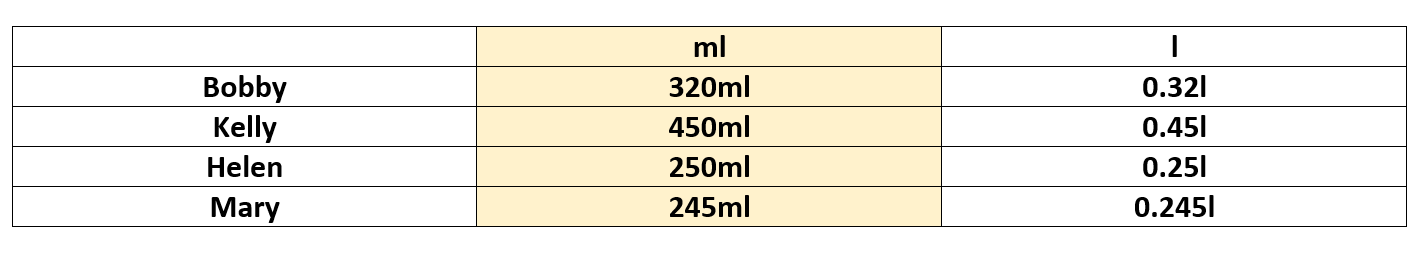 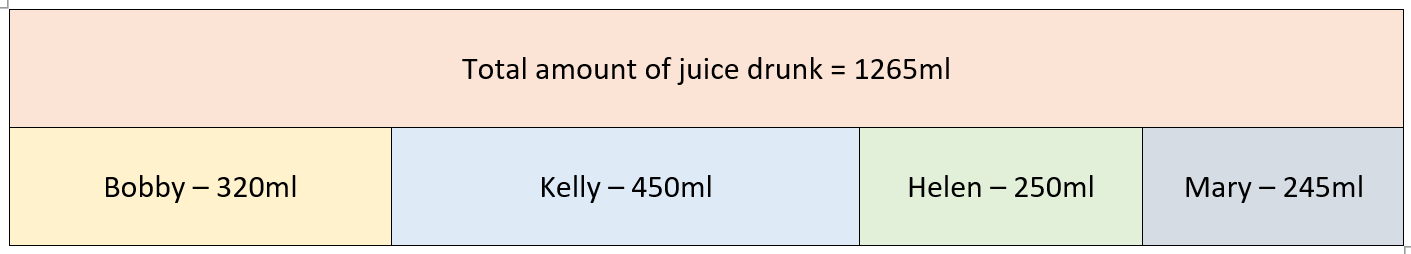 Step 3: 320ml + 450ml + 250ml + 245ml = 1265ml
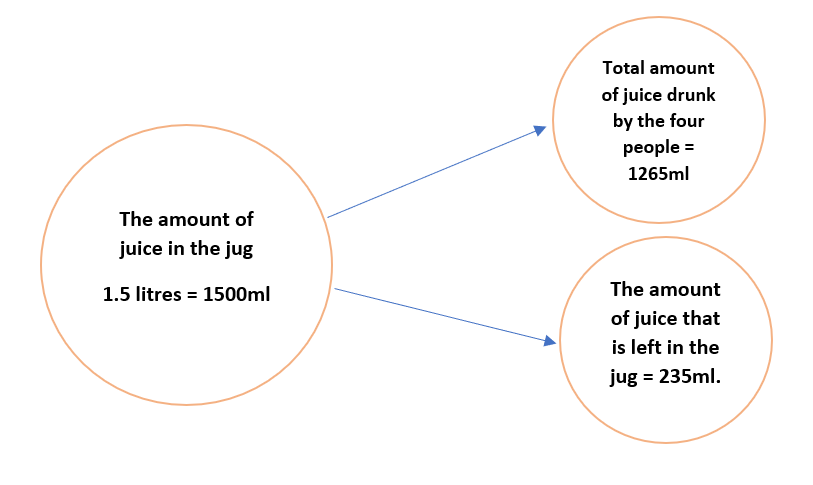 Step 4: 1500ml – 1265ml = 235ml
There is 235ml of juice left in the jug
HIAS Blended Learning Resource
Review your solution: does it seem reasonable?Which steps/ parts did you find easy and which harder?
How could you check?

Go through the steps you took  and check for errors
Remember the question is about how much juice is left in the jug. Is your answer reasonable? Is your answer in millilitres?	

2. Try to solve the calculation a different way and see if you get the same answer
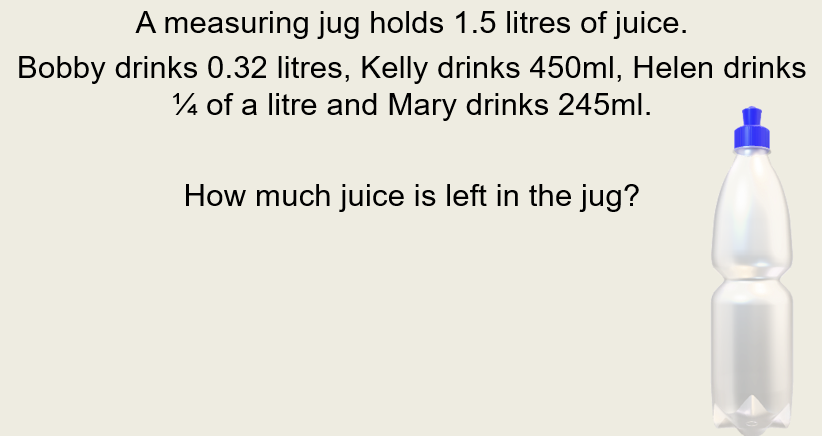 HIAS Blended Learning Resource
Now try this one
Understand the problem

Make a plan

Carry out your plan: show your reasoning 

Review your solution: does it seem reasonable?

Think about your learning: which parts of the problem did you find easy and which parts did you find harder?
HIAS Blended Learning Resource
HIAS Maths team
The HIAS maths team offer a wide range of high-quality services to support schools in improving outcomes for learners, including courses, bespoke consultancy and in-house training.  

For further details referring to maths, please contact either of the team leads:
	Jacqui Clifft : Jacqui.clifft@hants.gov.uk
	Jo Lees: Jo.Lees@hants.gov.uk

For further details on the full range of services available please contact us using the following details:
 
Tel: 01962 874820 or email: hias.enquiries@hants.gov.uk 






For further details on the full range of services available please contact us using the following details:
 
Tel: 01962 874820 or email: hias.enquiries@hants.gov.uk
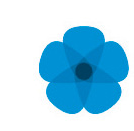 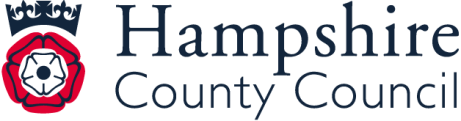